European Route of Historic Thermal Towns   EHTTA
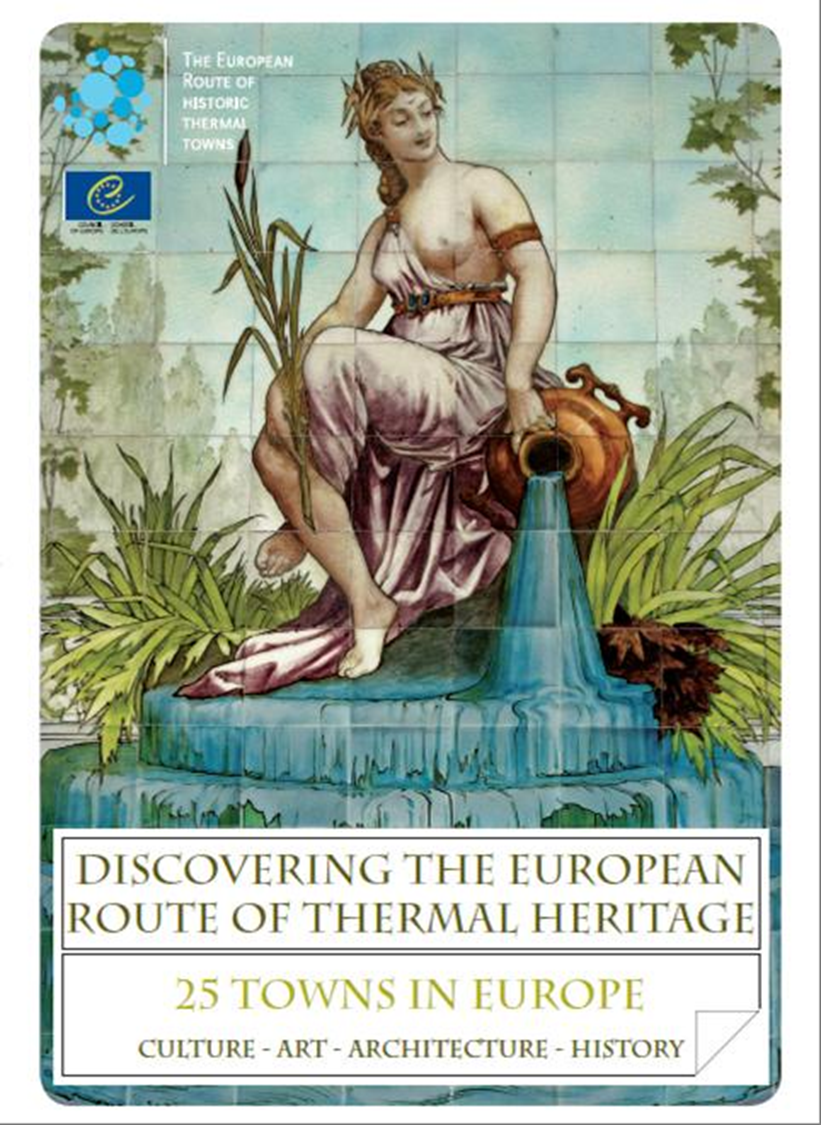 Café of Europe
Musical creation 
in Thermal Towns

17 April 2014
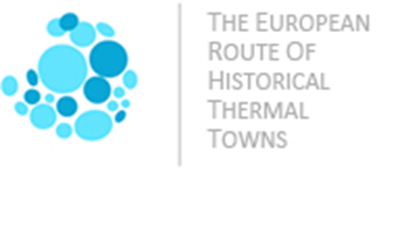 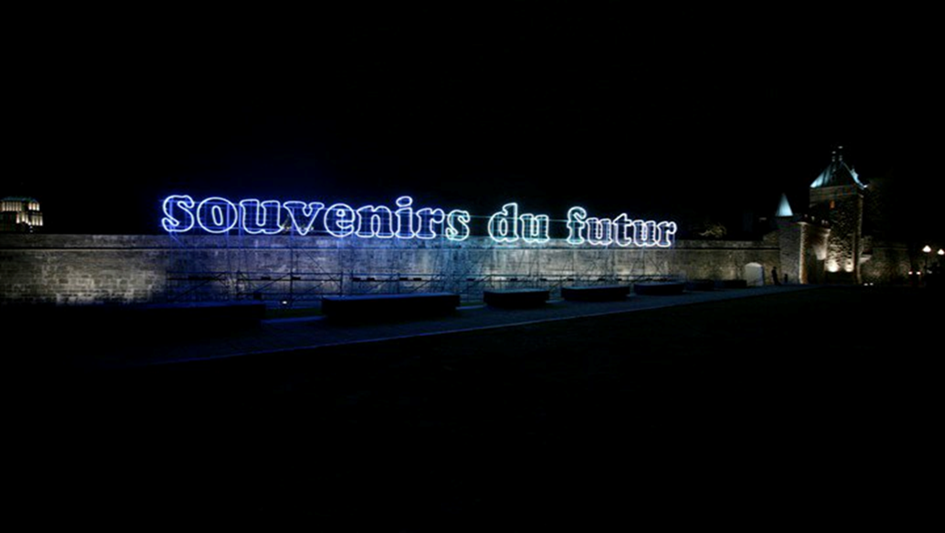 Characters in search of authors
The case of Thermal Towns
Europe should become a narrative continent which shows its common heritage, history and memory, using the close links between reality and imaginary
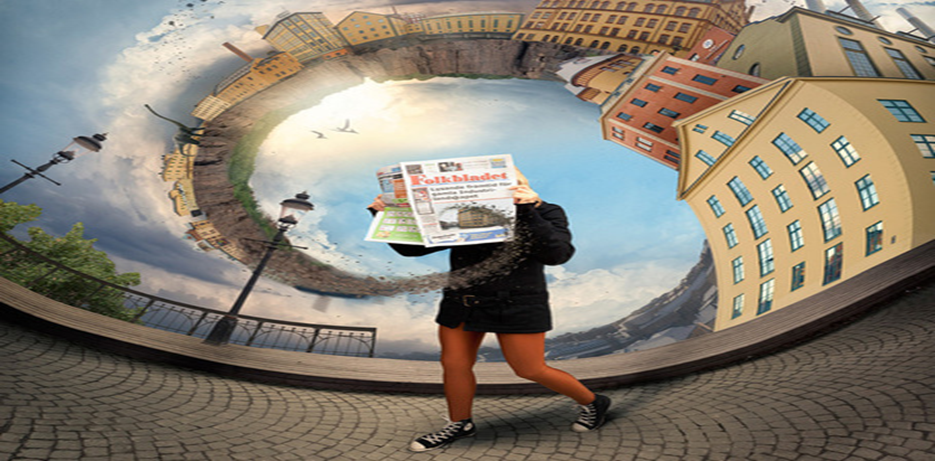 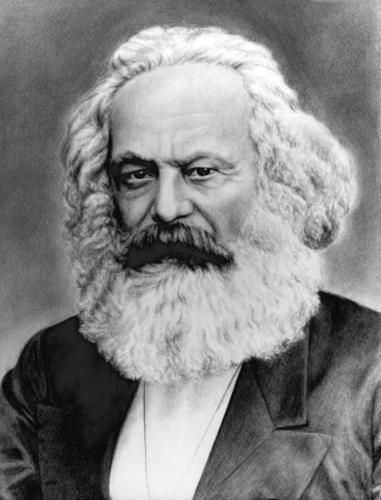 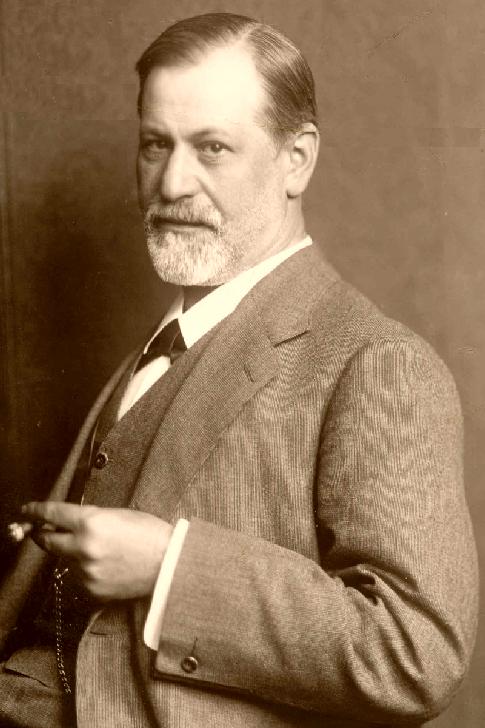 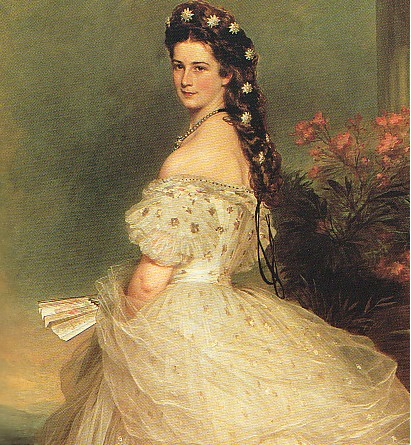 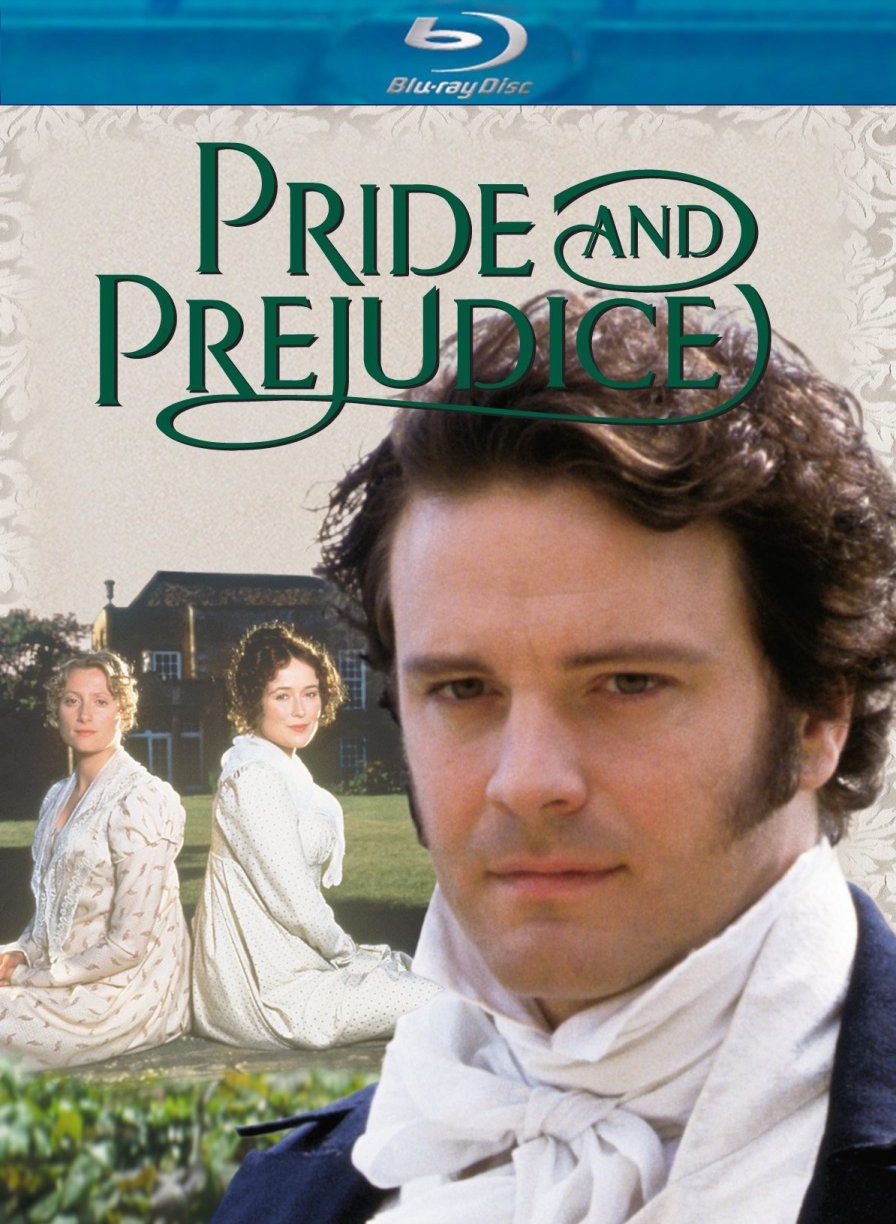 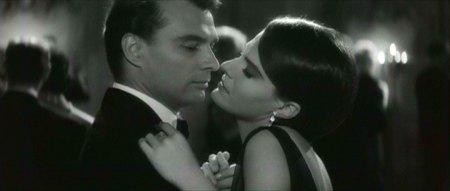 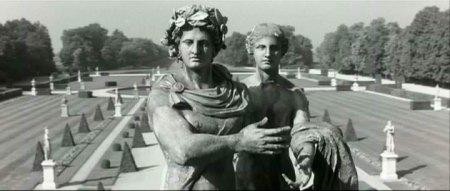